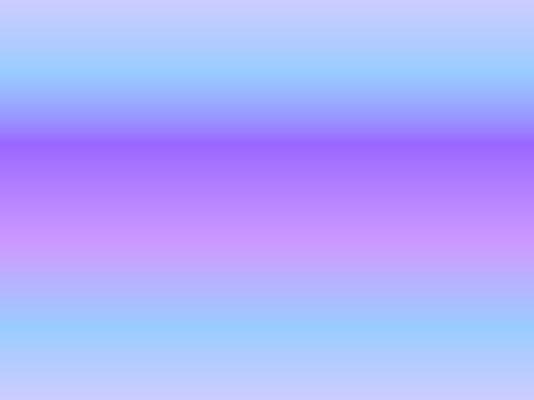 Использование презентаций на уроках
                     в начальной школе
                        ( мастер-класс)
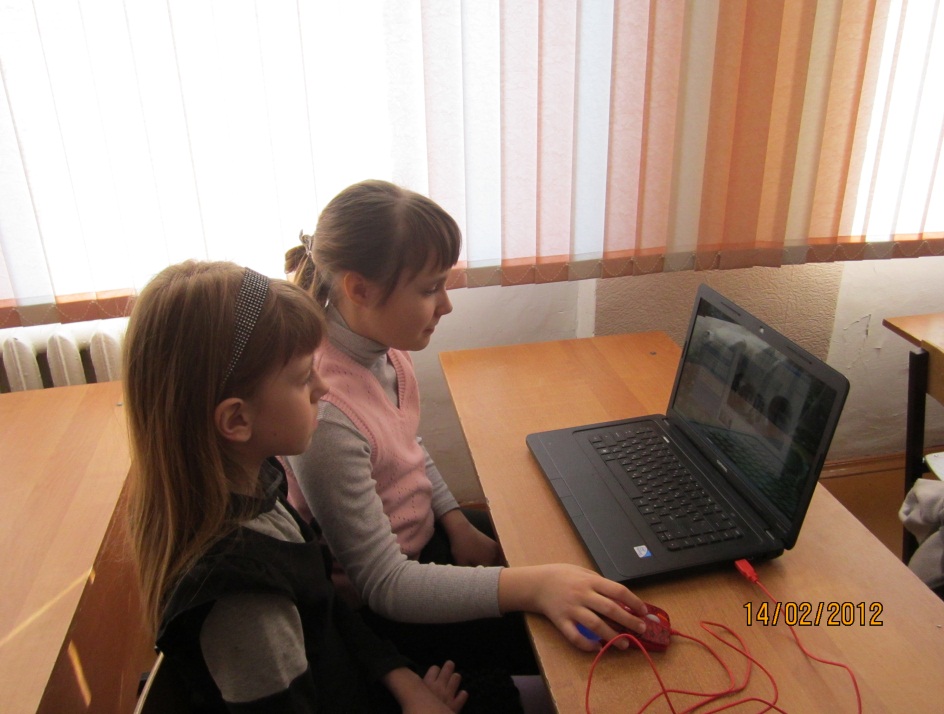 Учитель  начальных классов
          МБОУ – СОШ №62
Барсукова  Светлана  Ивановна
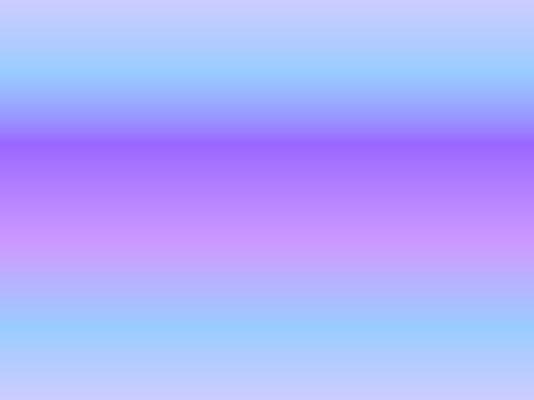 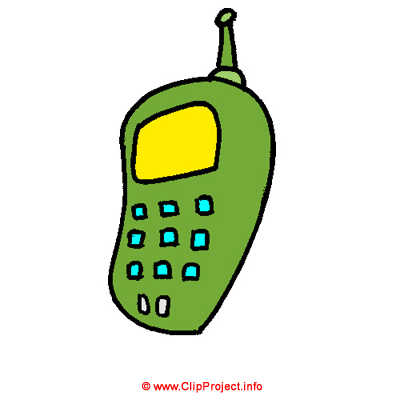 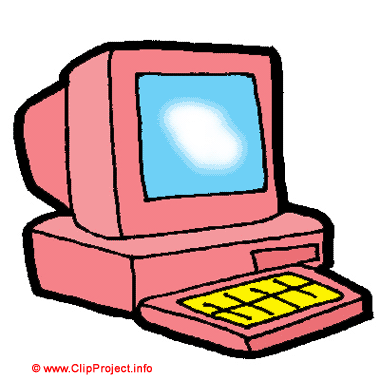 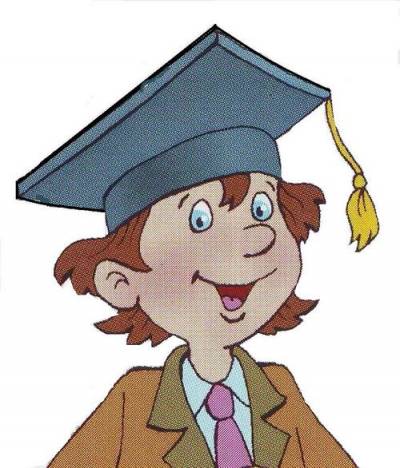 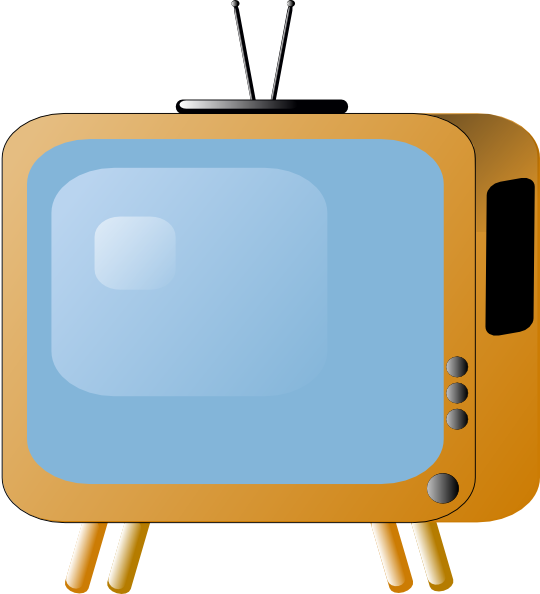 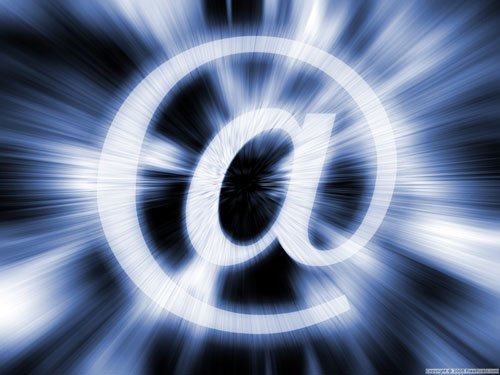 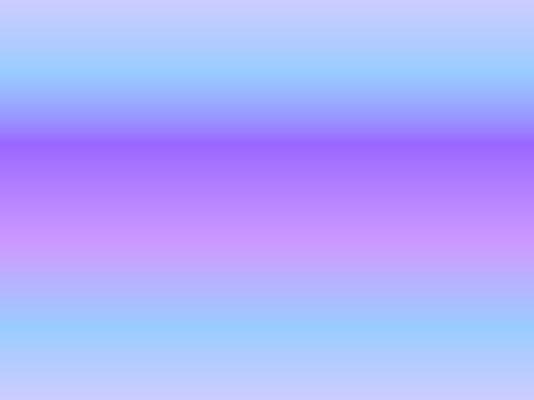 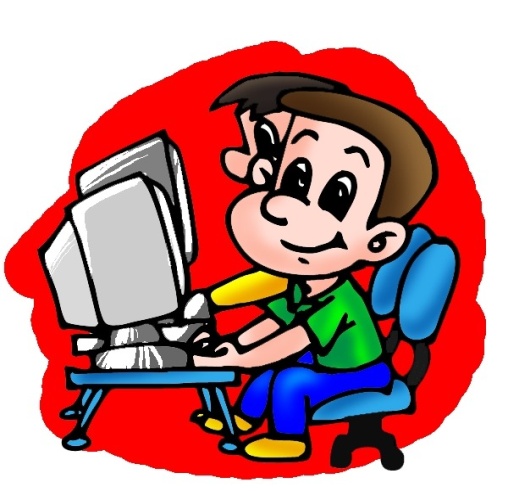 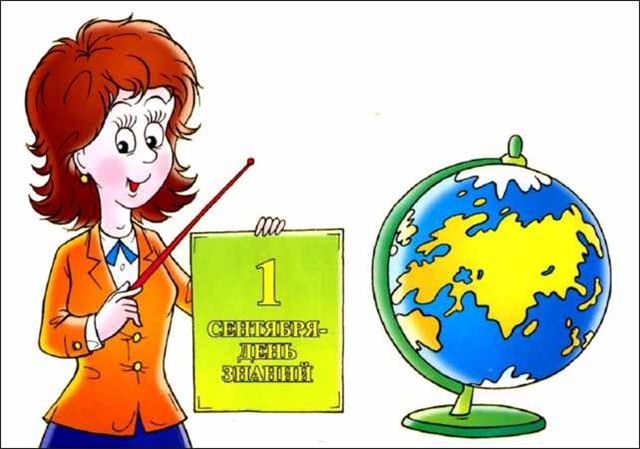 Учитель –субъект деятельности
обучения
Ученик – субъект
деятельности учения
Компьютер –
средство обучения
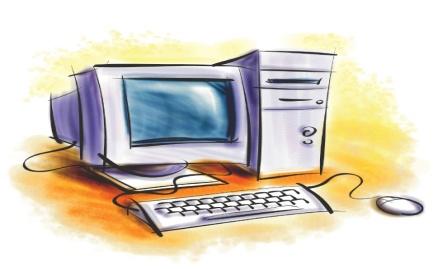 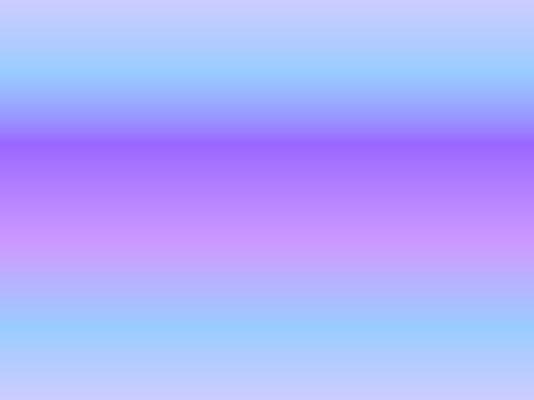 К.Д. Ушинский : «Детская природа требует наглядности».
Объяснительно - иллюстративный способ обучения
Деятельностный способ обучения
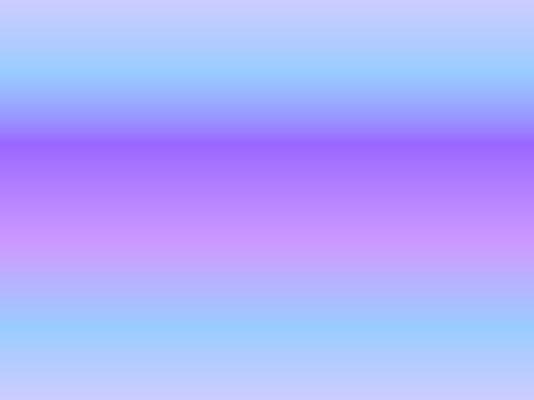 Использование ИКТ на уроках в начальной школе позволяет
Развивать умение  учащихся ориентироваться
в информационных потоках окружающего  мира
Овладевать практическими способами  работы с информацией
Развивать  умения, позволяющие обмениваться
информацией с помощью современных
технических средств
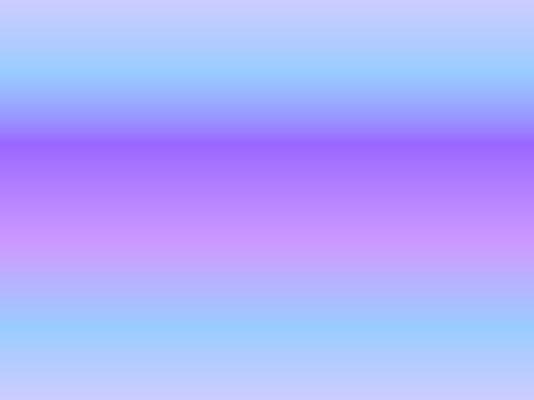 Использование ИКТ на уроке позволяет реализовать основные 
          принципы активизации познавательной деятельности
Принцип равенства  позиций
Принцип доверительности
Принцип обратной связи
Принцип занятия
исследовательской позиции
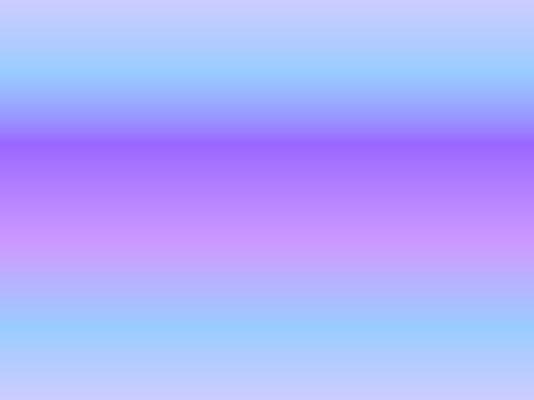 Методические правила
 при внедрении информационных технологий
Информационные технологии в образовании являются не самоцелью, а средством, направленным на решение задач реального  изменения качества образования, на повышение его эффективности.

Новейшие информационные технологии не антагонистичны к традиционной системе образования, а естественным образом, оптимально интегрируются в неё с учётом   педагогической целесообразности,требующей всесторонней оценки эффективности применение ИТО в сочетании с различными педагогическими технологиями.
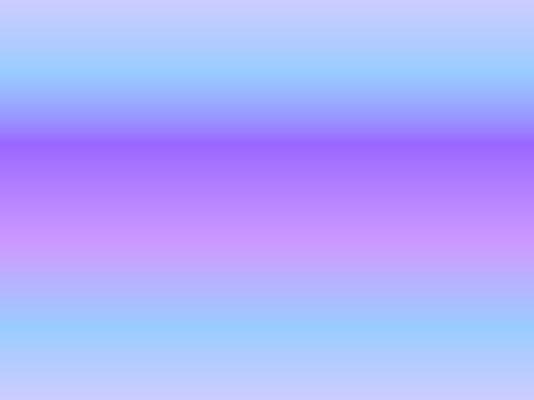 В качестве наиболее значимых ценностных ориентиров использования ИТО  выбираются обращение к личности обучаемого; создание максимально благоприятных условий для овладения им социально накопленным опытом, заключённым в  содержании образования; направленность  не только на получение глубоких и фундаментальных знаний, развитие мышления учащегося, его творческой индивидуальности,но и, в первую очередь, на проявление его самостоятельности – на саморазвитие и самореализацию  личности. 

ИТО не подменяют педагога и не замещают его основных функций, а опредмечивают и усиливают отдельные приёмы и компоненты его деятельности, перераспределяют отдельные функции учителя учащимся икомпьютером,оптимизируют профессионально – педагогическую деятельность.
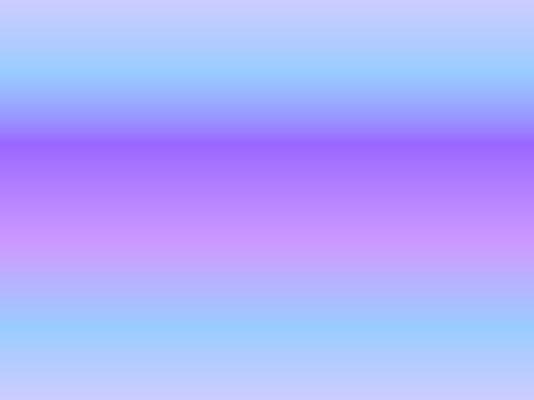 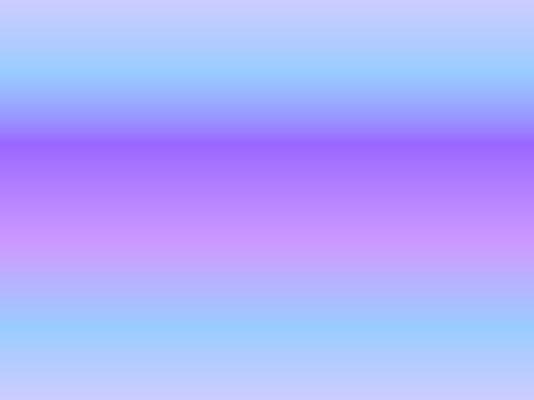 Использование  возможностей современных информационных
                  технологий в начальной  школе способствует
Формирование
информационно –
коммуникационной
компетенции
Повышению уровня
комфортности
обучения
Активизации
познавательной деятельности
Снижению 
дидактических
затруднений
у учащихся
Развитию
информационного
мышления
школьников
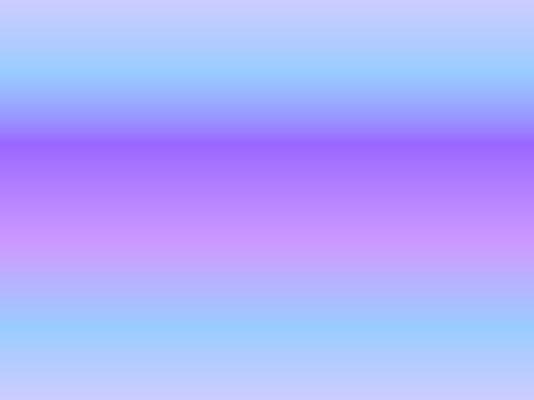 ФОРМЫ ИСПОЛЬЗОВАНИЯ ИКТ НА УРОКАХ
Информационно –
обучающие 
программы
интернет
ПРЕЗЕНТАЦИЯ
тесты
тренажёры
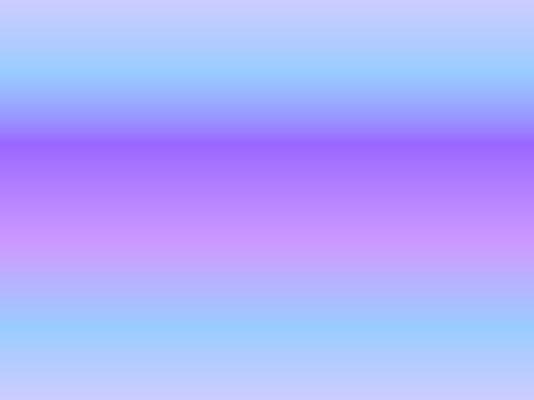 «презентация» -

переводится с английского как

«ПРЕДСТАВЛЕНИЕ»
динамика
звук
Факторы, удерживающие внимание ребёнка
изображение
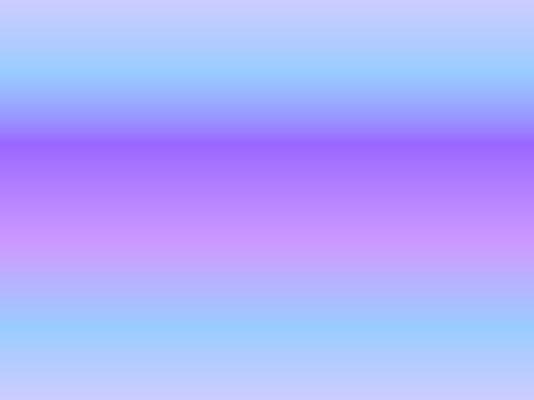 Использование возможностей программы MS Power Point для    создания презентаций открывает большие перспективы для:

повышения эмоциональности урока, повышения интереса
     учащихся к учению, воспитания потребности приобретать 
     новые знания;

создания доброжелательной атмосферы на уроке, активного творческого труда;

смены форм деятельности, учёта психолого- педагогических особенностей младших школьников;

стимулирования познавательного мышления учеников; 

наглядных методов обучения, использования игровых 
     моментов в обучении.
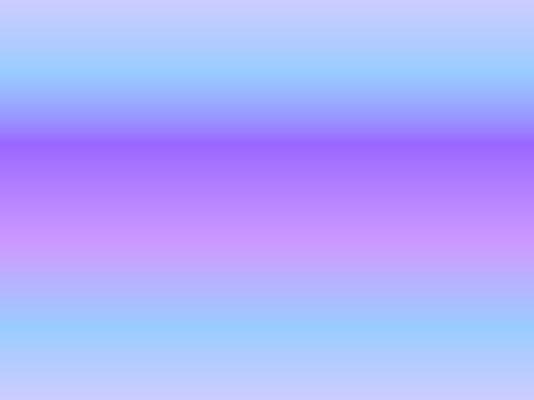 Использование презентаций позволяет проводить уроки:
Использование презентаций позволяет проводить уроки:
на высоком эстетическом и эмоциональном уровне
обеспечивает наглядность
привлекает большое количество дидактического материала
повышает объём выполняемой работы на уроке в 1,5 – 2 раза
обеспечивает высокую степень дифференциации обучения
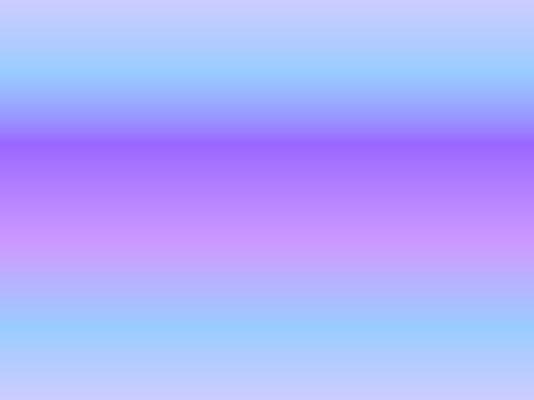 Рекомендации при создании презентаций:
Рекомендации при создании презентаций:
1) Не загромождайте отдельный слайд большим количеством
    информации!
2) На каждом слайде должно быть не более двух картинок.
3) Размер шрифта на слайде должен быть не менее 24-28    
    пунктов.
4) Анимация возможна один раз в течение 5 минут(в нач.школе).
5) Вся презентация должна быть выдержана в одном стиле
    (фон, размер, шрифт, цвет и толщина различных линий).
6) Подобрать правильное сочетание цветов для фона и шрифта
    (фон-светлый, а шрифт-тёмный, или наоборот).
7) Слайды должны быть синхронизированы с текстом.
8) Музыкальное сопровождение и анимационные эффекты
     использовать, если они несут смысловую нагрузку.
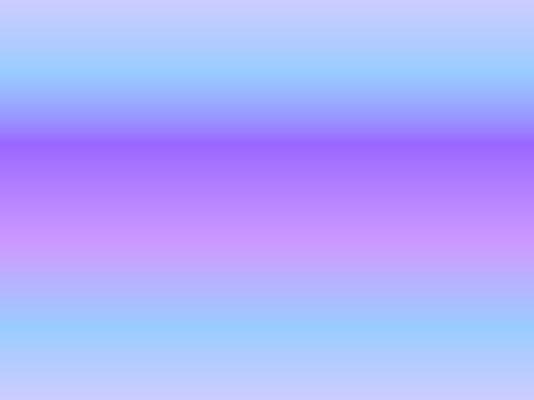 Использование презентаций на различных типах урока:


комбинированный урок

урок усвоения новых знаний

урок закрепления изучаемого материала

урок повторения

урок обобщения и систематизации нового  материала

урок проверки и оценки знаний
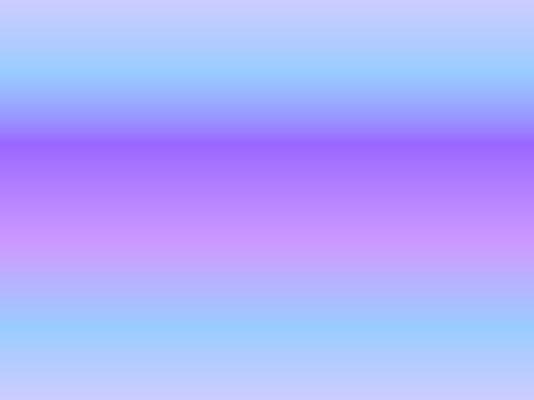 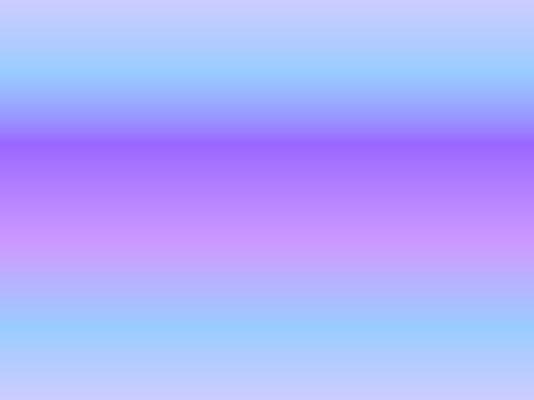 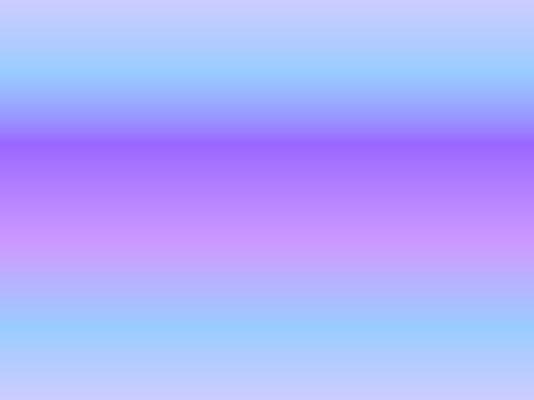 Использование  презентаций  на различных этапах урока:
ЭТАПЫ ПОДГОТОВКИ К УРОКУ:
ДИАГНОСТИКА:
характер учебного материала
структура урока
временные затраты в учебном процессе
возможности, интересы и способности учащихся
подготовка учащихся к усвоению новых знаний

  усвоение новых знаний

  закрепление новых знаний

  обобщение

  подведение итогов урока
ПРОГНОЗИРОВАНИЕ:
оценка различных вариантов проведения урока
выбор наиболее оптимального
ПЛАНИРОВАНИЕ:
создание методической структуры урока
выбор оптимальных форм организации учебной деятельности учащихся
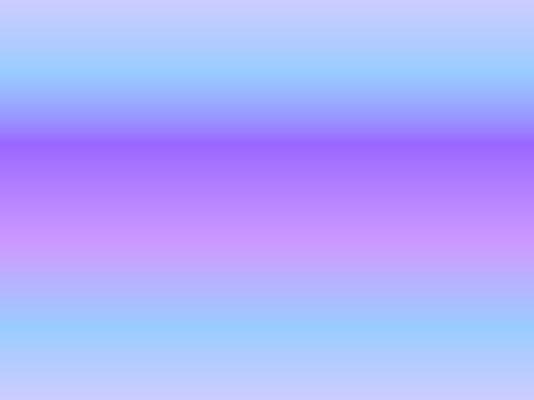 ЭТАПЫ  ПОДГОТОВКИ  К УРОКУ:
ДИАГНОСТИКА:
характер учебного материала
структура урока
временные затраты в учебном процессе
возможности, интересы и способности учащихся
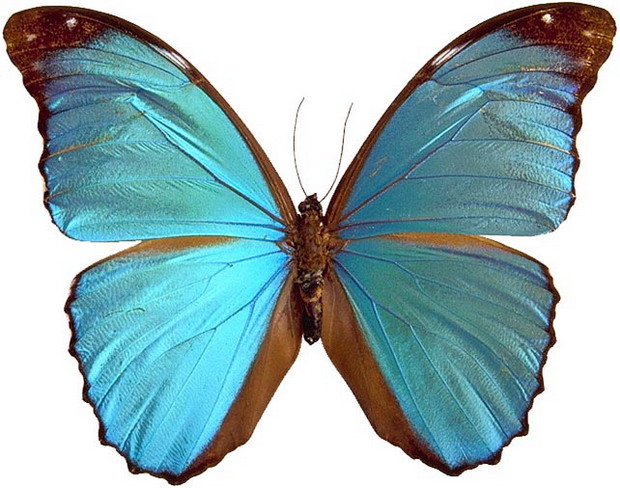 ПРОГНОЗИРОВАНИЕ:
оценка различных вариантов проведения урока
выбор наиболее оптимального
ПЛАНИРОВАНИЕ:
создание методической структуры урока
выбор оптимальных форм организации учебной деятельности 
учащихся
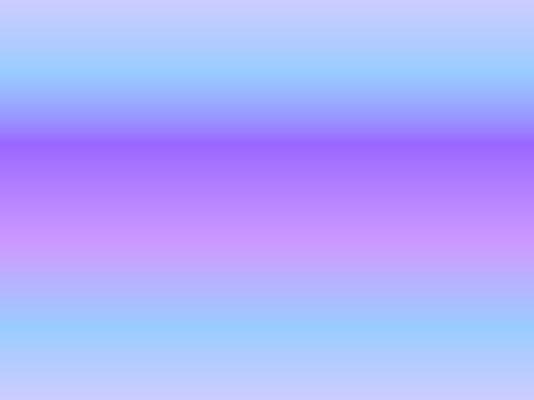 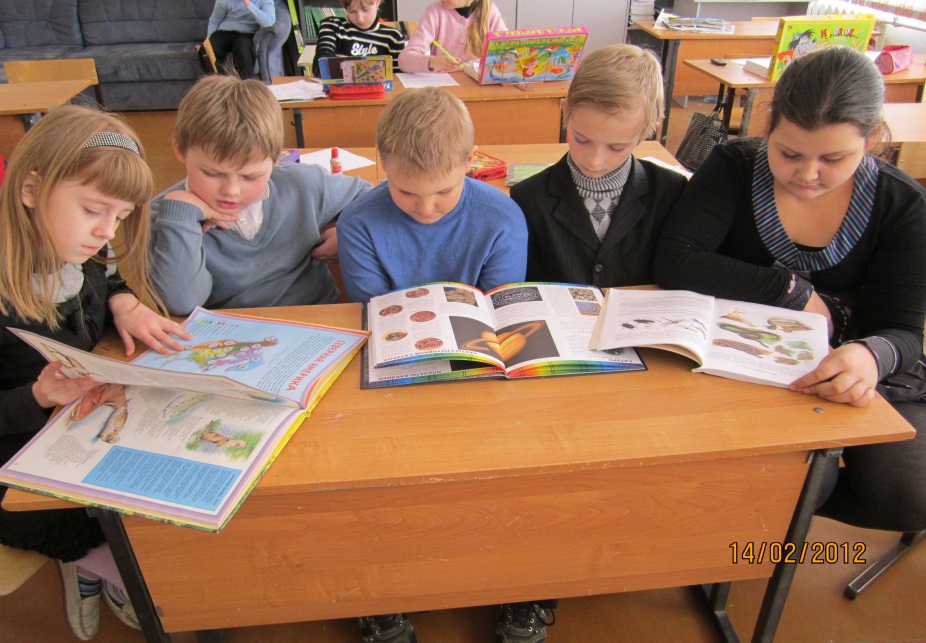 В  поисках  информации для  презентации
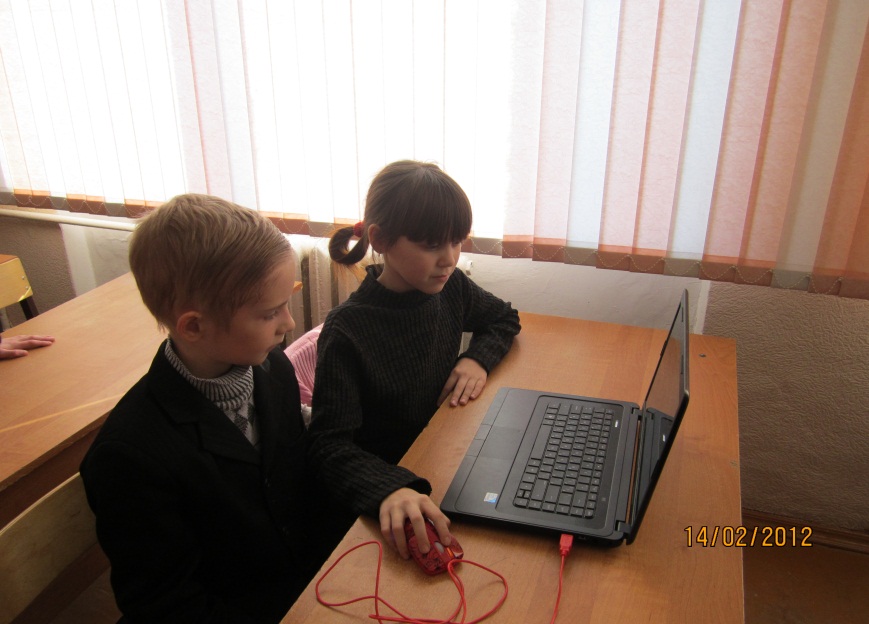 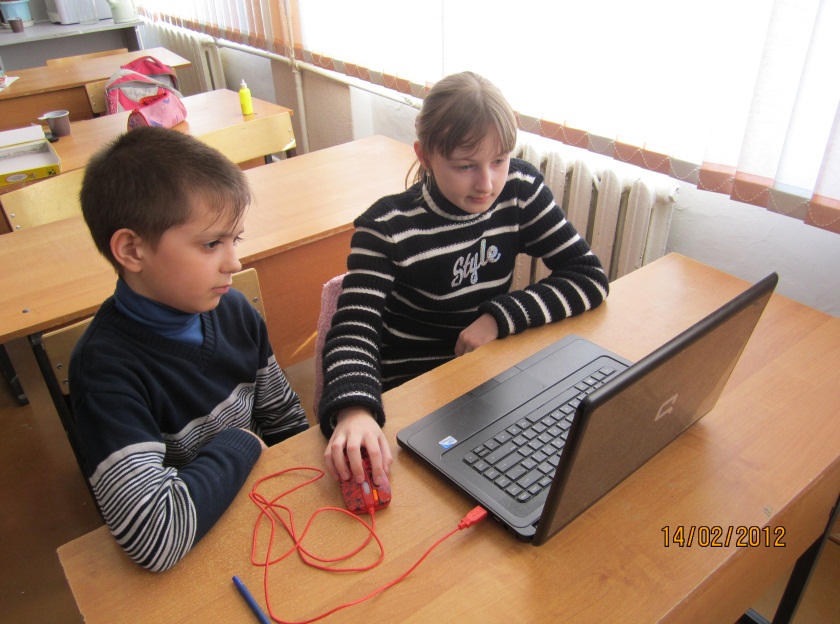 Создаем  презентации
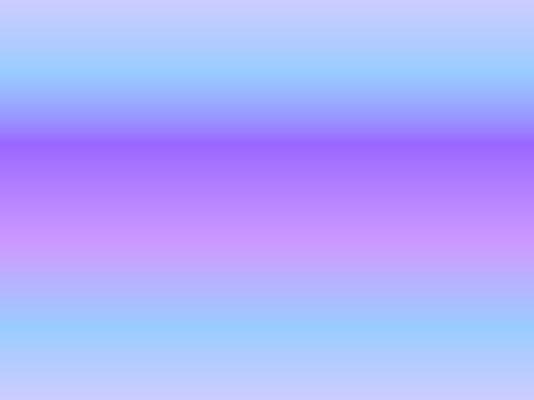 примеры
задачи
МАТЕМАТИКА
тесты
«круговые примеры»
цепочки
устного 
счёта
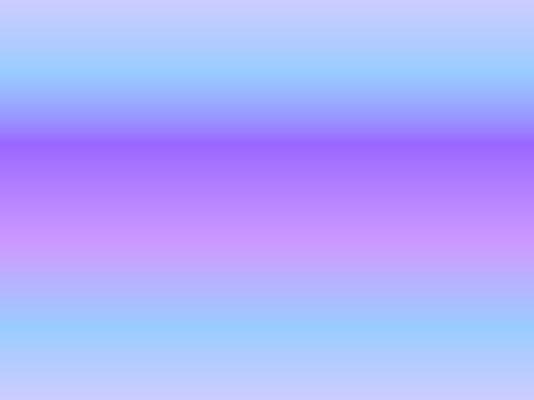 ЦЕПОЧКА   УСТНОГО   СЧЁТА
630
÷ 70
* 30
-  89
+  29
÷  3
+  30
100
40 км/ч
50 км/ч
? ч
РЕШЕНИЕ ЗАДАЧ НА ДВИЖЕНИЕ
180 км
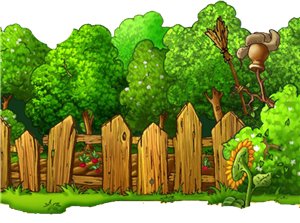 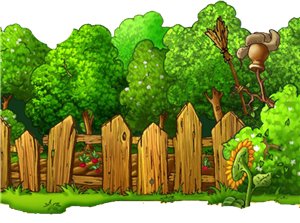 5
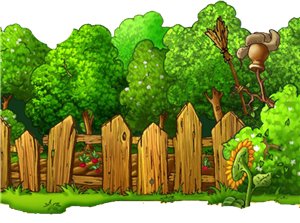 Состав числа  4 и 5
4
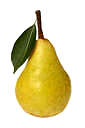 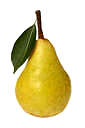 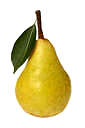 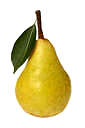 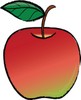 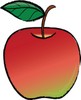 ?
3
1
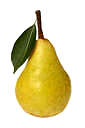 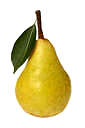 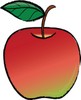 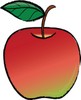 2
?
2
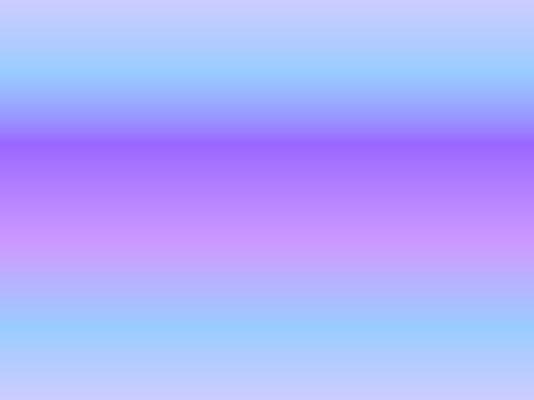 цепочки
питания
карты
схемы
ОКРУЖАЮЩИЙ
МИР
тесты
кроссворды
животные
природные 
зоны
растения
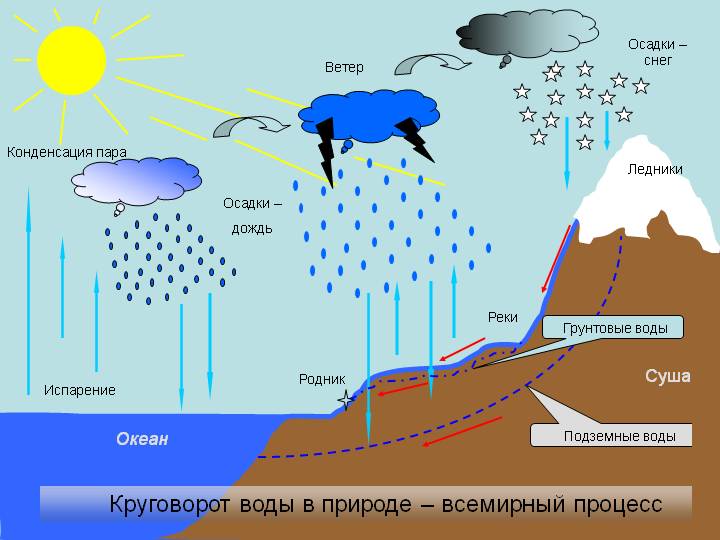 [Speaker Notes: Слайд 7]
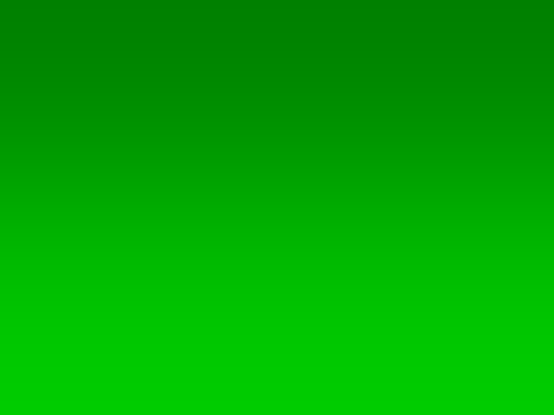 Схема цепи питания в лесу
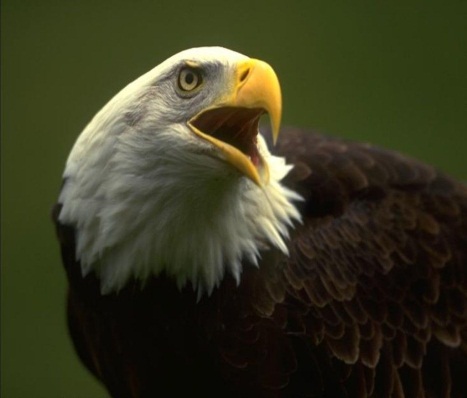 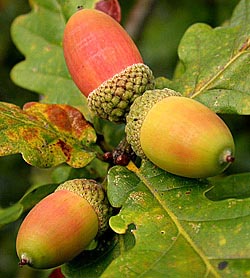 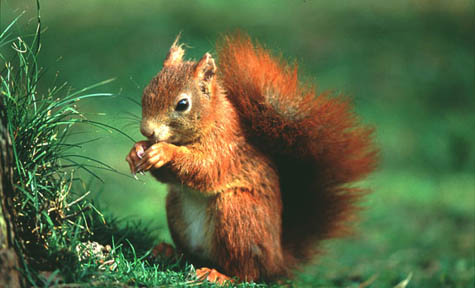 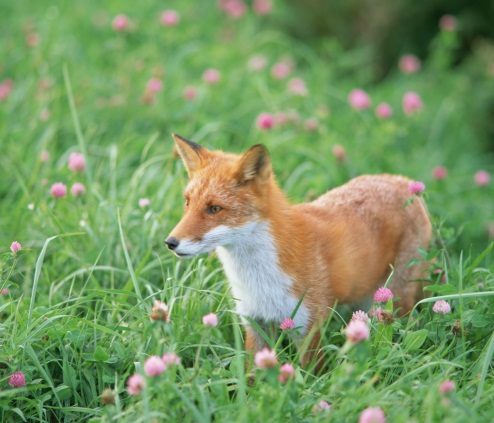 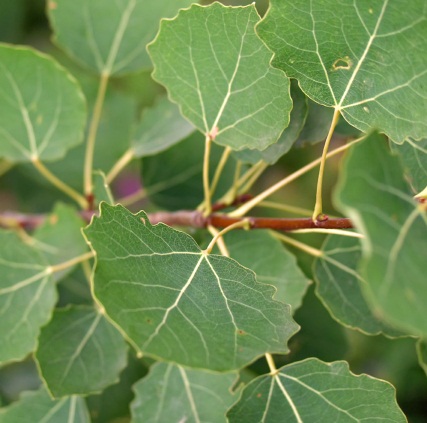 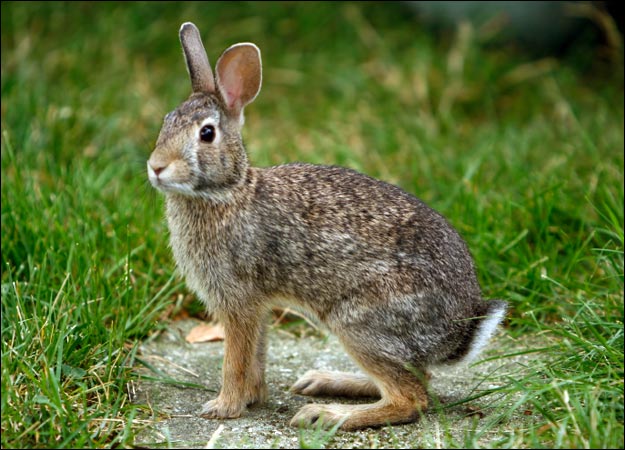 Растения  Красной книги  Тульской области
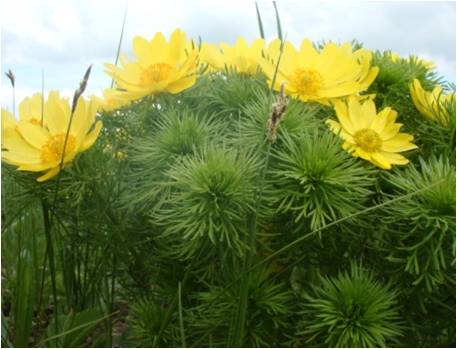 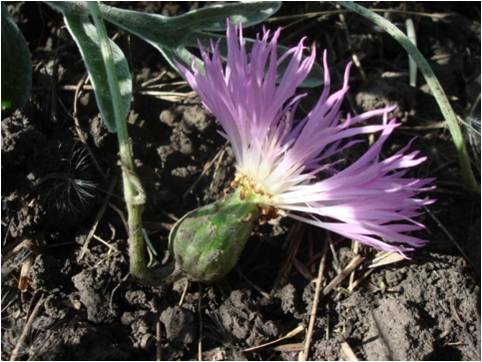 Цветение горицвета весеннего(редкий вид)
Цветение василька (редкий вид)
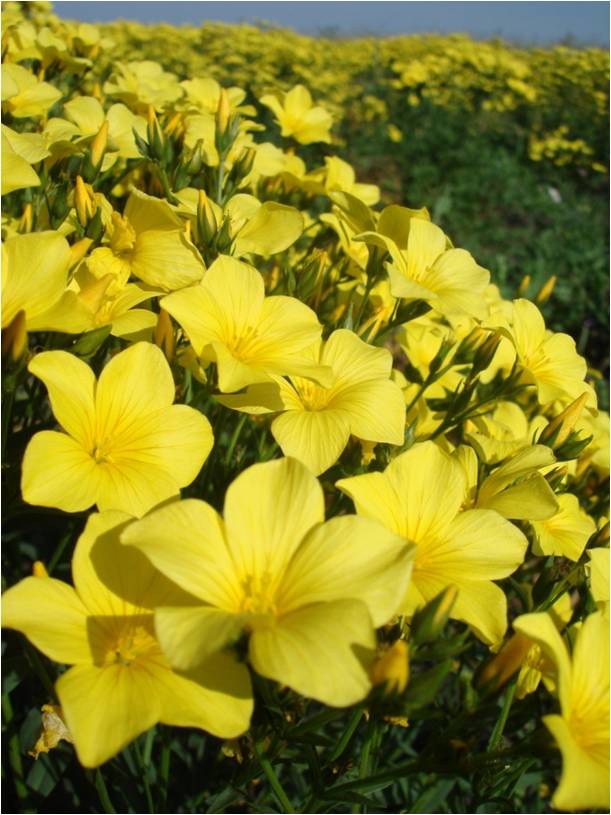 вид)
Цветение льна желтого (редкий
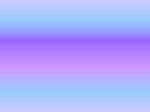 сочинение
словарные
слова
тесты
РУССКИЙ
ЯЗЫК
лексика
схемы
таблицы
словообразование
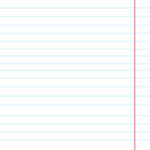 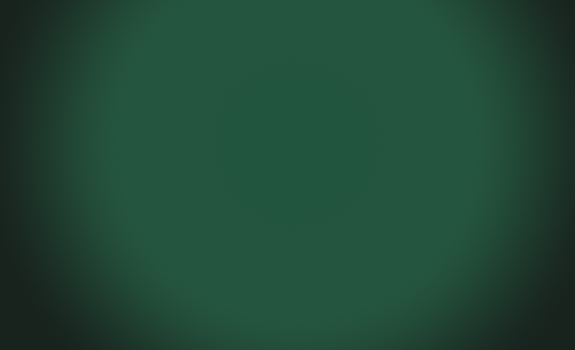 Вставь нужную букву, поставь ударение и подчеркни орфограмму.
М…рковь, к…пуста, к…рова, п…тух, за…ц,

т…традь, п…нал,  л…сица, л…пата, уж…н,

д…журный, м…л…ко, п…льто, М…сква.
о
е
а
о
я
о
е
е
о
и
и
е
о
о
о
а
Проверь написанное
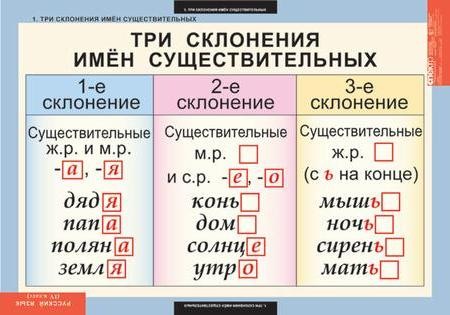 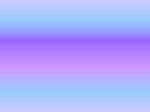 инсценировки из
произведений
писатели 
И
поэты
ЛИТЕРАТУРНОЕ
ЧТЕНИЕ
словарная
работа
викторины
Скороговорки
чистоговорки
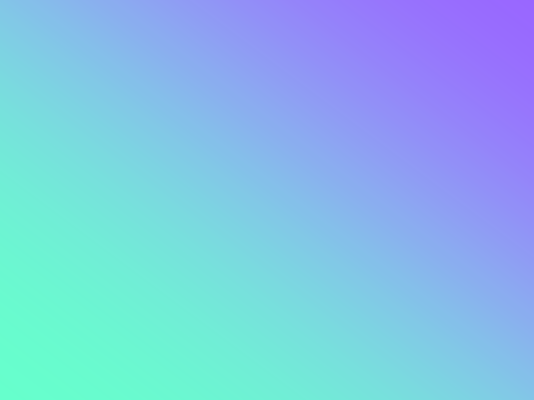 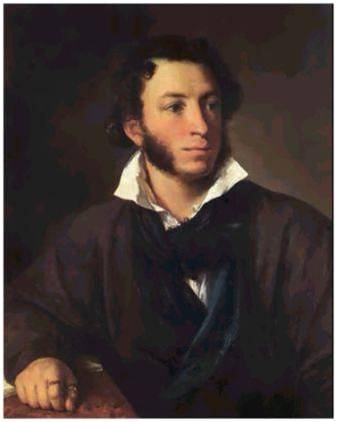 У этого поэта  была няня, 
    о которой знают все.
Александр Сергеевич Пушкин
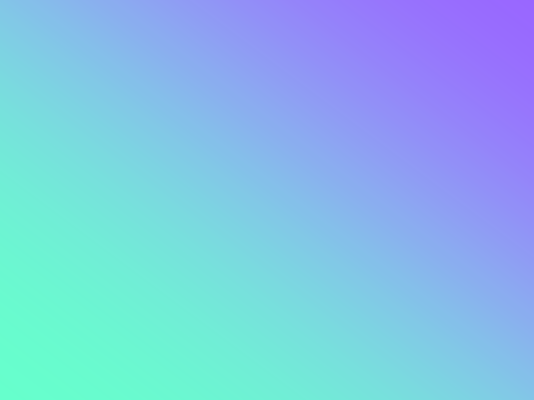 Узнай  сказку  по  предмету
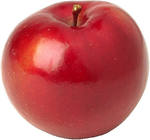 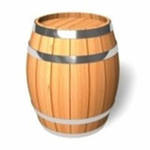 «Сказка о мертвой царевне и 
       о семи богатырях»
«Сказка о царе Салтане»
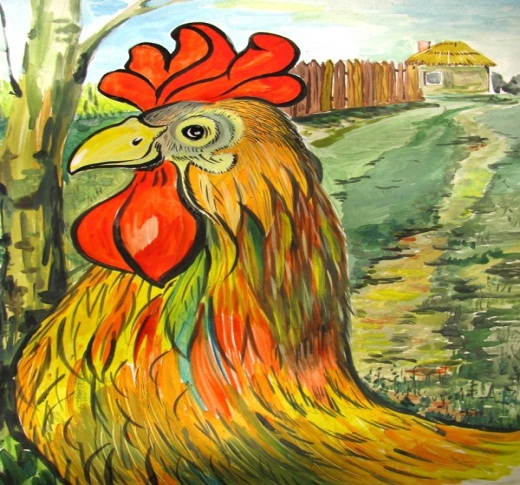 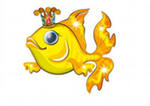 «Сказка о рыбаке и рыбке»
«Сказка о золотом петушке»
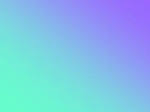 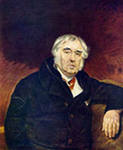 Этот писатель переводил стихи и прозу, великолепно знал литературу, интересовался театром.
Иван  Андреевич  Крылов
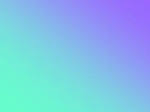 Кроссворд  по  теме  «Великие  русские  писатели»
По горизонтали: 1.Чувство, которое вы испытывали при чтении стихов М.Ю.Лермонтова.
2.В баснях рассказывается о недостатках людей не прямо, ….3.Назовите язык, которым первым овладел А.С.Пушкин.4. Небольшое произведение, написанное стихами или прозой, в котором высмеиваются пороки и недостатки людей.
По вертикали. 5. Русский поэт. Учился в Московском университете. Окончил Санкт-Петербургскую школу гвардейских прапорщиков и кавалерийских юнкеров. 6. У этого поэта была любимая няня, о которой знают все. 7.Этот писатель переводил стихи и прозу, великолепно знал литературу, интересовался театром. 8.Многие его рассказы и басни вошли в его же книгу «Азбука».
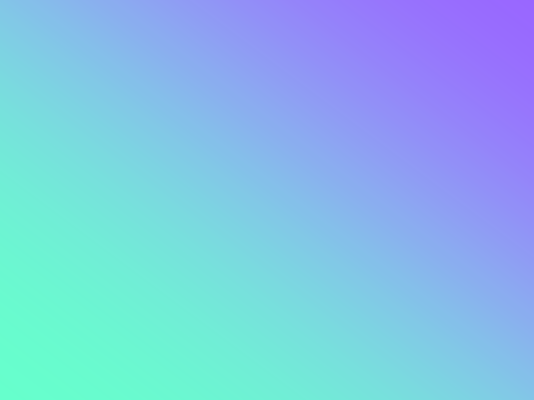 ВИКТОРИНА ПО БАСНЯМ  И.А.Крылова
«Кумушка, мне странно это: Да работала ль ты в лето?»
(«Стрекоза и Муравей»)

«Соседка, перестань срамиться… -  тебе ль с Слоном возиться?»
(«Слон и Моська»)

«Приятель дорогой, здорово! Где ты был?» 
 («Любопытный»)
«Соседка, слышала ль ты добрую молву? Ведь кошка, говорят, попалась в когти льву?» 
(«Мышь и Крыса»)
«Ну, что ж, Хавронья, там ты видела такого?»  
 («Свинья»)
«До того ль, голубчик, было? В мягких муравах у нас – Песни, резвость всякий час, Так что голову вскружило».

«Не радуйся, мой свет…
      И не надейся по-пустому».

«Вот то-то мне и духу придаёт, Что я совсем без драки,
   Могу попасть в большие забияки»

«В кунсткамере, мой друг!
     Часа там три ходил…»

«Я не приметила богатства никакого».
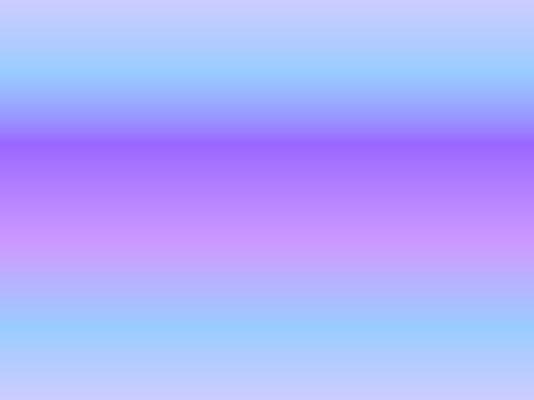 Портреты
художников
репродукции
ИЗОБРАЗИТЕЛЬНОЕ
ИСКУССТВО
последовательность
выполнения
рисунка
схемы
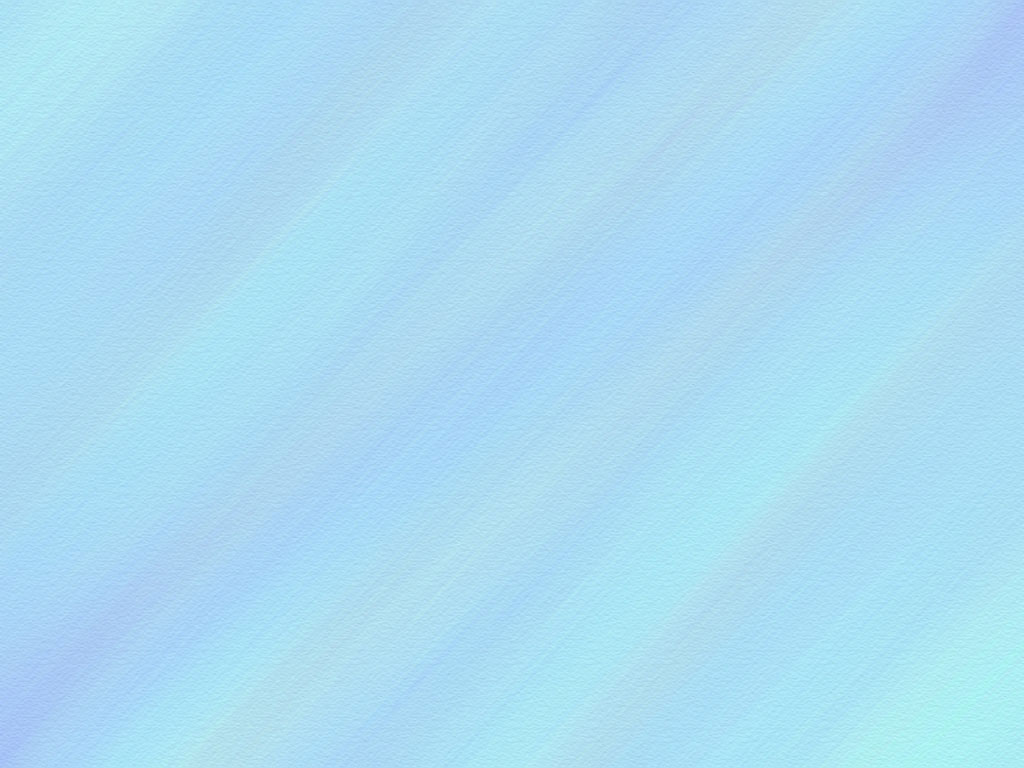 Последовательность  выполнения  рисунка
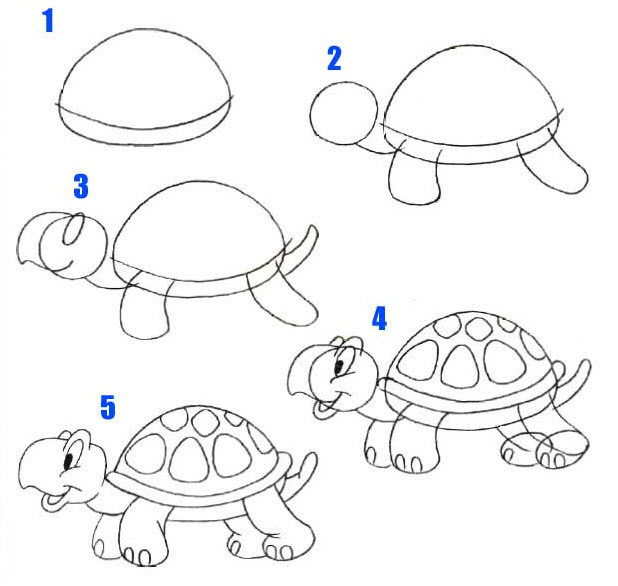 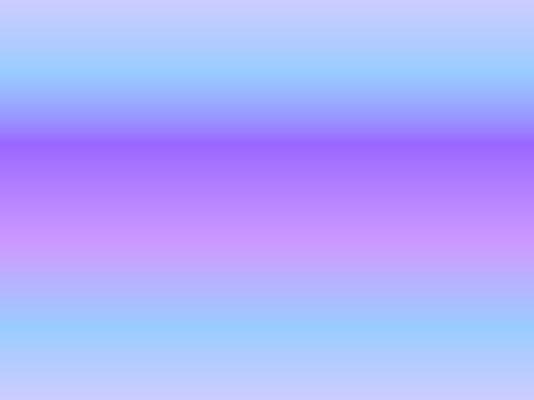 образцы
изделий
этапы работы
технология
Проектная
деятельность
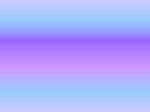 ОРИГАМИ  «КОШКА»
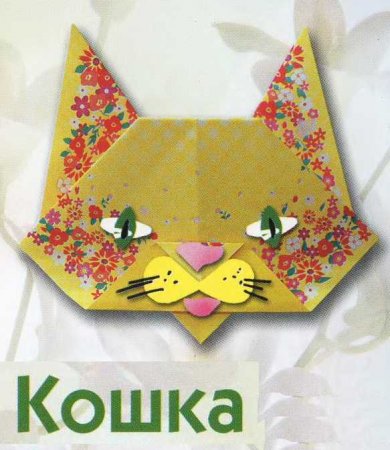 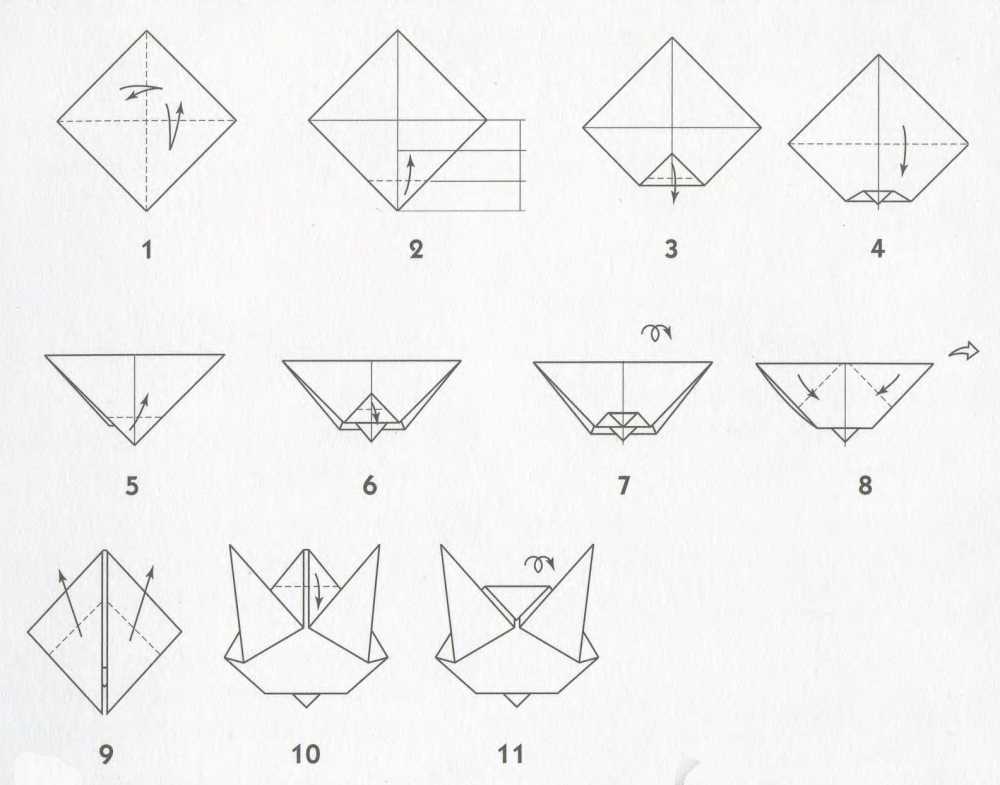 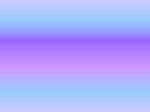 Использование   презентаций
продвигает
ребенка
в общем
развитии
повышает качество
знаний
вносит
радость
в жизнь 
ребенка
помогает
преодолеть
трудности
Сотрудничество
учителя и учащихся
в учебном
процессе
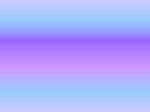 Спасибо за внимание!